Назывные предложения
Урок  русского языка в 8 классе


Разработал: 
учитель русского языка 
и литературы МОУ «СОШ № 20»
Бессчастнова С.Н.
Цель:
Дать понятие назывного предложения, формирование умений: 1) находить назывные предложения; 2) определять роль назывных предложений в художественной литературе, в газетных и журнальных очерках, пользоваться  описанием для обозначения места и времени; 3) выразительно читать назывные предложения.
Ход урока:
организация класса.
Тест. Цель – проверка степени овладения умением различать виды односоставных предложений.
Объяснение нового материала.
Закрепление.
Домашнее задание:       24, упр.247,
индивид. найти в стихах, дневниковых записей поэтов, писателей    (А.Ахматова, М. Цветаева, Б. Пастернак) назывные предложения, определить их роль в тексте.
Тест
1.  Найдите определенно – личное предложение.
А.   С давно забытым упоеньем смотрю на милые черты. (Ф. Тютчев.)
Б.    Про победу Великого года  будут петь в самом дальнем краю. (Н. Тихонов.)
В.    На пригорке то сыро, то жарко. (А. Фет.)
Г.     Волка шапками не закидаешь. (Пословица.)
Д.   По ниве прохожу  я узкую межой, поросшей кашкою и цепкой лебедой. (А. Майков.)
2. Найдите неопределенно – личное  предложение.
А.   Уж красавицы весны колесница золотая мчится с горной вышины. (А. Майков.)
Б.    Ради розы терпят и шипы. (Пословица.)
В.   Нигде жилья не видно на просторе. (А.Фет.)
Г.    Со скрипом опустили трап. ( А Толстой.)
Д.  Еду – еду в чистом поле. (А. Пушкин.)
3. Найдите безличное предложение
А.  Ведут ко мне коня. ( А. Пушкин.)
Б.  Не спится, няня. (А. Пушкин.)
В.  Отворите мне темницу, дайте мне сиянье дня. (А. Пушкин.)
Г.  Люблю тебя, моя Россия, за ясный свет твоих очей. (С. Васильев.)
Д. Кому – то принесли от мастера ларец. (И. Крылов.)
Появление этого стихотворения вызвало неоднозначную реакцию читателей. Они восхищались, удивлялись тому, как можно без глаголов так изобразить красоту мира. Л. Толстой восторженно отмечал: « В нем нет ни одного  глагола. Каждое выражение – картина».
Шепот, робкое дыханье,
Трели соловья,
Серебро и колыханье
Сонного ручья.
Свет ночной, ночные тени, тени без конца,
Ряд волшебных изменений
Милого лица,
В дымных тучках пурпур розы,
Отблеск янтаря, 
И лобзания, и слезы,
                                  И, заря, заря!...                        А.Фет

	Запишите выделенные  предложения, подчеркните грамматические основы предложений.
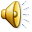 Назывные предложения – это такие односоставные предложения, которые имеют один главный член – подлежащее.  Например: Вот и утро.
		Подлежащее может иметь при себе определение.  
Например: Старый дом  с голубыми ставнями. (С.Есенин.) 
		В таком предложении не может быть дополнения и обстоятельства, потому что они должны относится  к сказуемому.

		Выразительная емкость этих предложений делает их незаменимым средством, когда надо лаконично, нем немногословно обрисовать картину, создать впечатление стремительного действия.

	Чтение параграфа 24
Закрепление:
Упр. 242 
	(1 вар.: 1-3 предлож., 2 вар. 4- 6 предл.)
Анализ текстов с точки зрения в них назывных предложений (выборочная запись текстов).
 Упр. 244; сочинение по вариантам (начало из упр. 243).
Вечер. Взморье. Вздохи ветра.
	Величавый возглас волн.
	Близко буря. В берег бьется
	Чуждый чарам черный челн. 
                                              К. Бальмонт
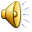 ЧАРЫ – волшебство, колдовство)
Глушь да топь, коряги да пеньки.
Старая березовая роща,
 Редкий лес на берегу реки. 

(Д.Кедрин)
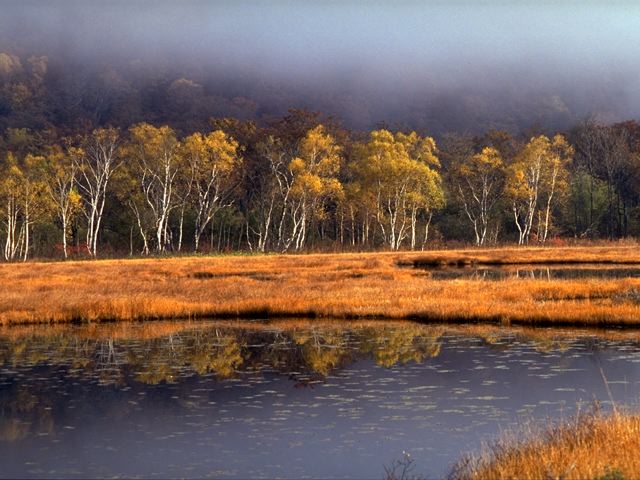 к
Осень. Сказочный чертог,
Весь открытый для обзора.
Просеки лесных дорог,
Заглядевшихся в озера.
Как на выставке картин:
Залы, залы, залы, залы
Вязов, ясеней, осин
В позолоте небывалой.
Б. Пастернак
Маленький городок.
Северный  городок.
Выцветшая луна.
Северная Двина.
Рябь темно – синих вод.
Музыка. Теплоход.
Девушка на холме.
Юноша на корме.
К. Ваншенкин
Последний день июля месяца. Кругом – Россия – родной край. Ровной синевой залито все небо. Лишь одно облачко на нем не то плывет, не то тает. Безветрие, теплынь. Воздух – парное молоко.
   		Глубокий, но пологий овраг… По оврагу бежит ручей; на дне его мелкие камешки словно дрожат сквозь светлую рябь. Вдали – края земли и неба. Синеватая черта большой речки…   
                                                      (по И. Тургеневу.)
Литература:
Антология русской поэзии. В 2 т. Т.2 / Сост. М. Латышев. – М. ТЕРРА, 1997.
Богданова Г.А. Уроки русского языка в 8 кл.: Кн. Для учителя. – 3 – е изд. – М.: Просвещение, 2000.
Виртуальный наставник. Русский язык 7 – 11 класс.
Русский язык: учеб. для 8 кл. / С.Г. Бархударов и др. – М.: Просвещение, 2008.